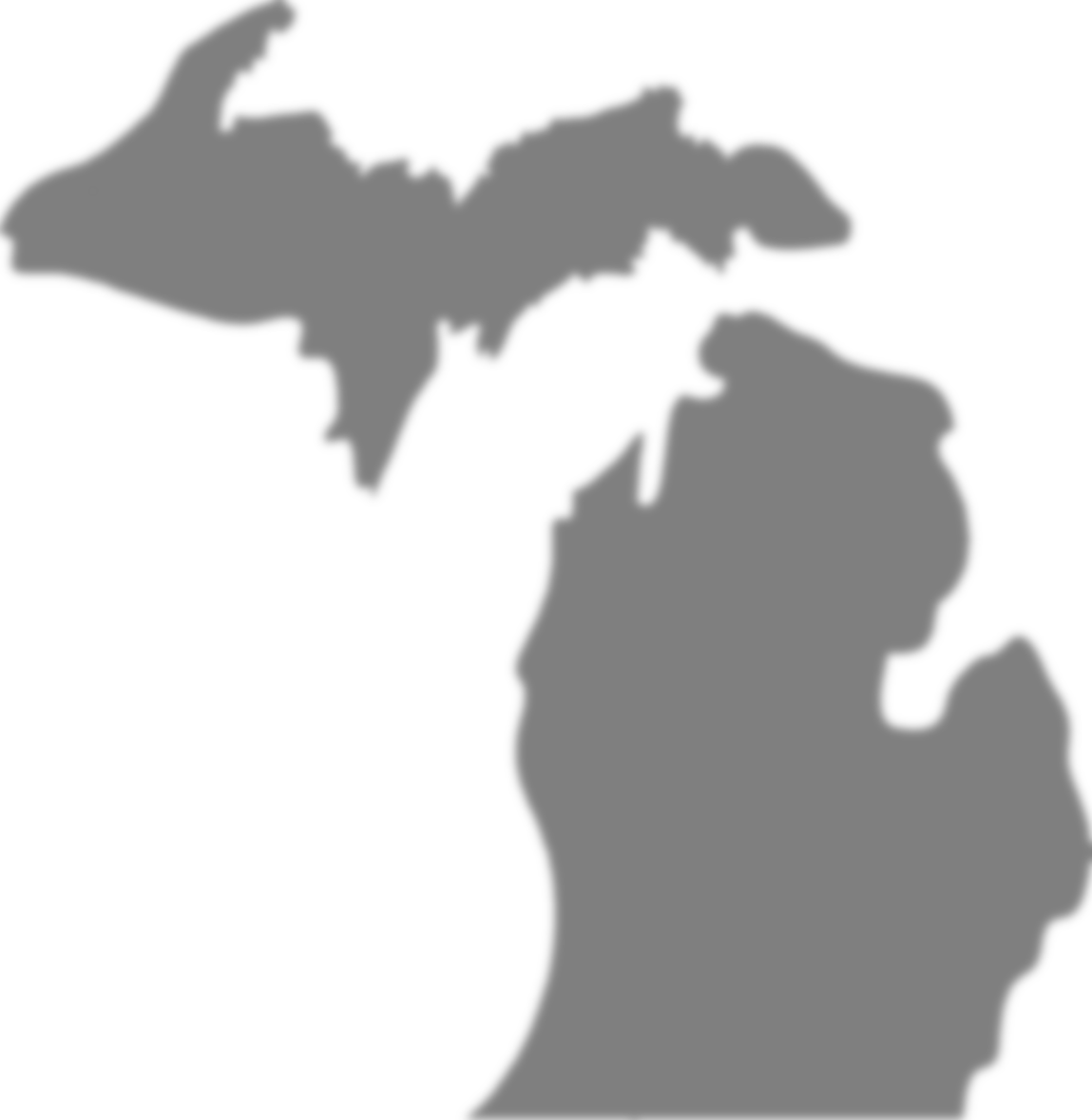 Oakman Elementary First GradePresents:
Seven Steps to Being the Best State Superintendent for Michigan!
Step 1: Be honest and courteous.
Step 2: Respect yourself     and others.
Step 3: Be Responsible.
Step 4: Have integrity and make the right choices
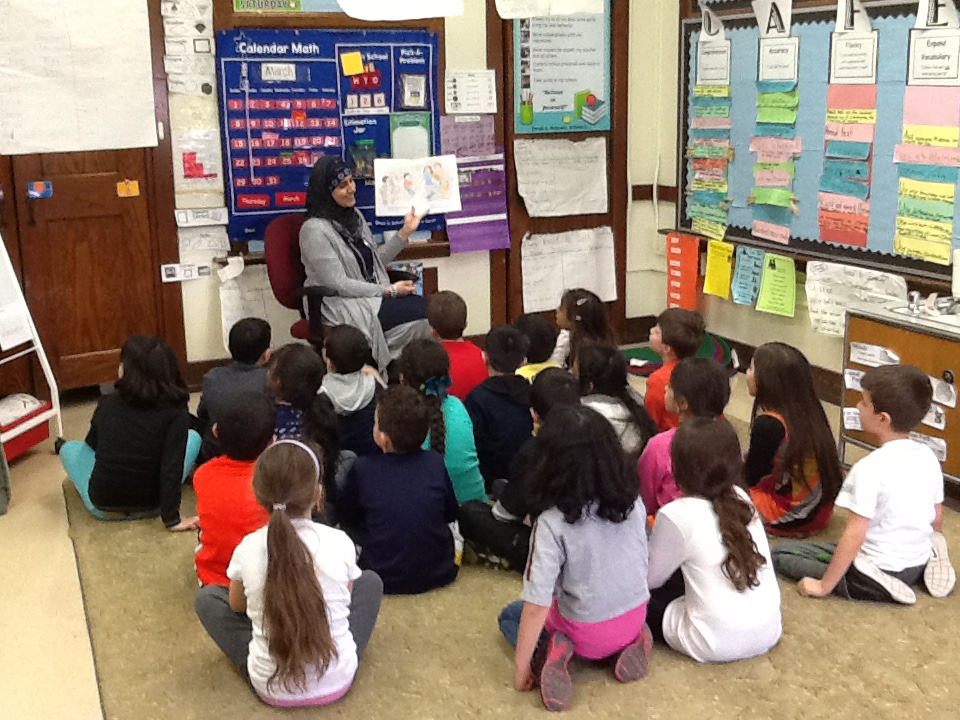 Step 5: Value Diversity
Step 6:  Be a peacemaker
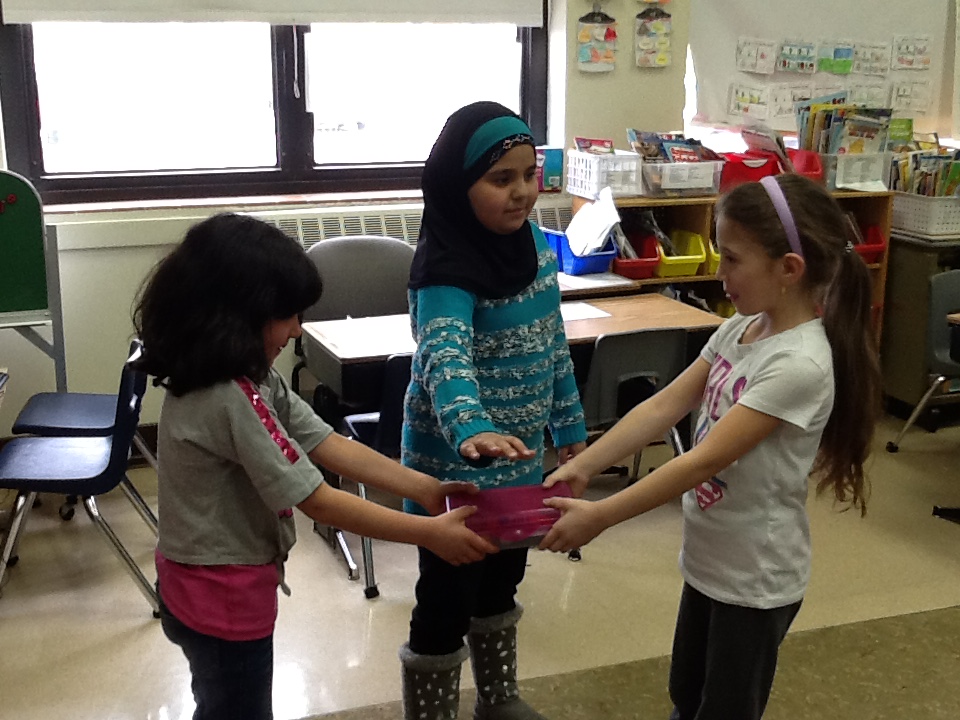 Step 7: But most of all…just keep being you!Congratulations Mr. Whiston!